Förderprogramm LIFE- Beratung, Finanzierung, Umsetzung-
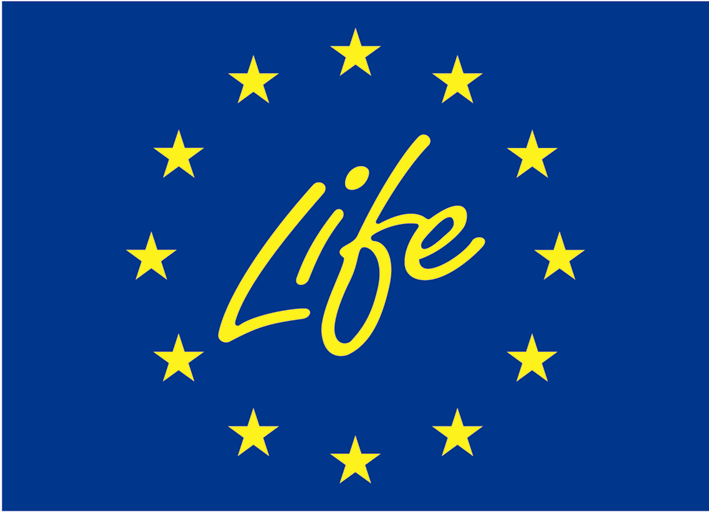 www.snu.rlp.de
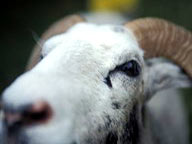 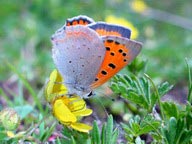 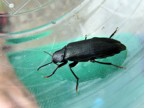 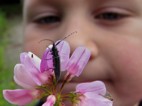 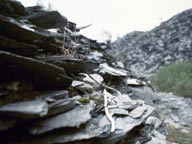 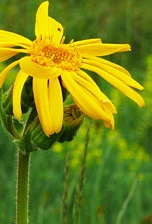 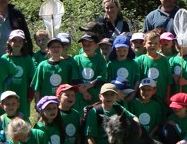 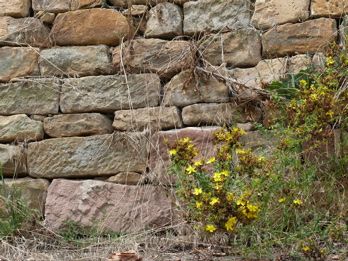 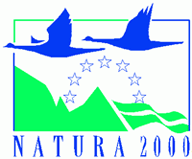 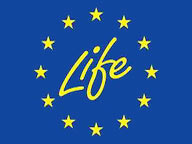 SNU RLP
Stiftung öffentlichen Rechts
gegründet 1979
Fördertätigkeit
Eigenprojekte
Verwaltung von Ersatzzahlungen
Nationaler Kontaktpunkt LIFE
Quelle: Stadler
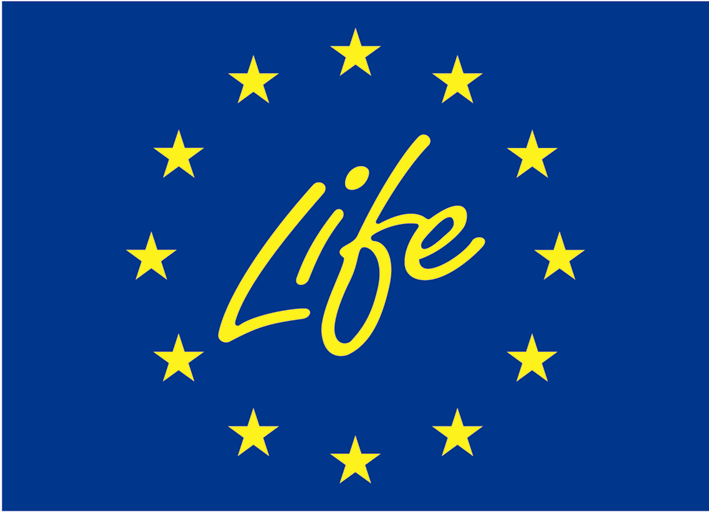 Klima
Umwelt
Biodiversität
Mitigation
Anpassung
Umwelt und Ressourcen
Verwaltungspraxis und Info
Verwaltungspraxis und Info
Förderproamm LIFE
wird direkt von EU KOM verwaltet
 
Fördervolumen von 3,4 Milliarden € (2014 – 2020)

Drei integrierte Projekte (IP) in der Förderperiode (2014 – 2020) für DE
[Speaker Notes: Begründung für Stufe 1:
Zuwanderungsbewegung beobachten und managen
Tätigkeitsprofile und Zeitbedarfe ermitteln und konkret abschätzen
Kosten und Finanzierungfragen klären
=> Auslaufen Eigenprojekt der Stiftung zum 31.12.2016, danach bis 31.12.2020 noch 3 Mitarbeiter in LIFE Luchs, landesweite Einsätze schwieriger.]
Nationaler Kontaktpunkt
in jedem Bundesland gibt es Nationale Kontaktpunkte

Beratung von Antragstellern

in RLP: 
MUEEF und SNU
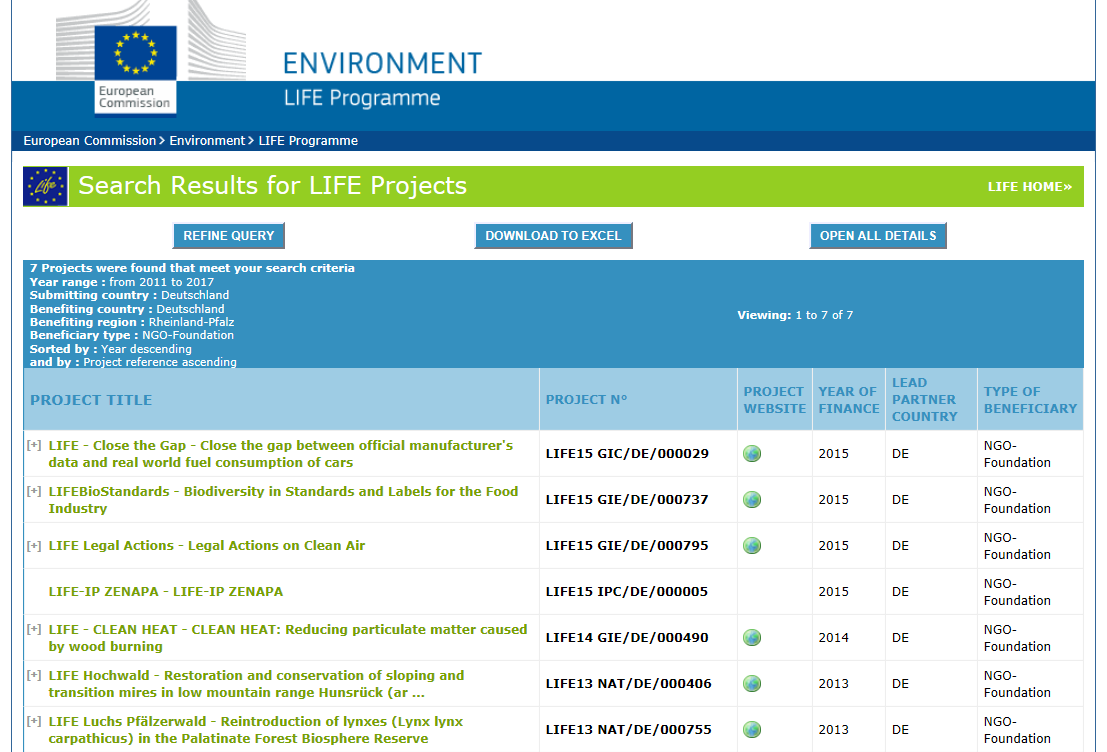 Beispiele
LIFE Luchs
Auswilderung von 20 Luchsen
Slowakei, Schweiz
Lebensraum pro Luchs 10.000 ha – 40.000 ha

Biosphärenreservat Pfälzerwald/Nordvogesen
Fläche 				  3.028 km2 
Lebensraum für bis zu 45 Luchse
Anschluss an Vogesen, Jura, Alpen 

Gesamtvolumen	2,75 Mio 
Laufzeit		6 Jahre
Partner
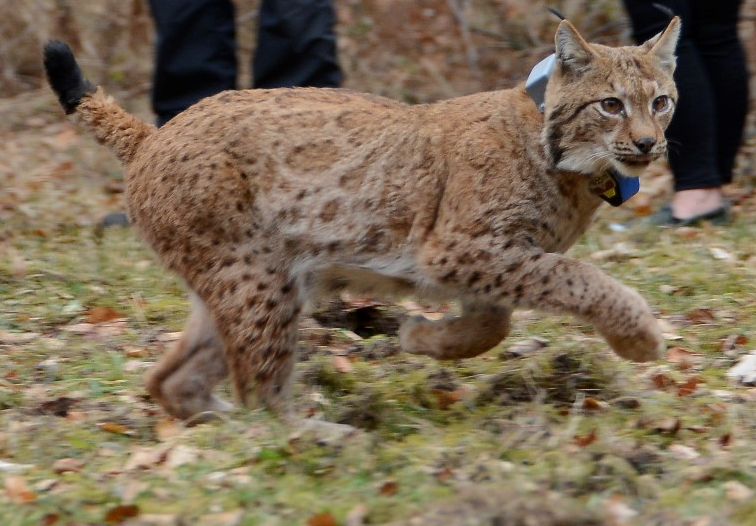 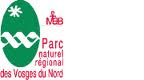 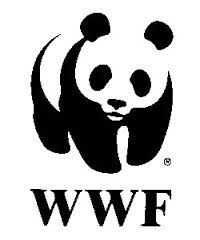 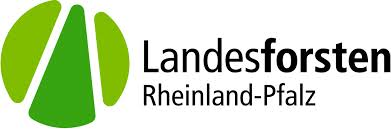 [Speaker Notes: In Stufe 2 ab 1.1.2017 wäre zu prüfen, wie hoch der Aufwand ist und ob die Expertise zur Bewertung von Rissen mehrfach vorzuhalten sind. Dann wäre eine Untersuchung von Rissen durch hauptamtlichen Personen in der TBA, auch ohne vetmed. Ausbildung möglich. (Siehe Vermerk Dr. Blicke, Abt. 4, 20.5.2014)]
LIFE Moore
Laufzeit 2011-2016

Budget 2,74 Mio. EUR

Eifel und Hunsrück

Über 100 ha Moore wiedervernässt (über 300 Staue)

60 ha Fichten entnommen 

Wegerückbau
[Speaker Notes: Die Förderquoten werden sehr unterschiedlich gehandhabt: 
*BY in einem Notifizierten verfahren bis zu 80% aus Mitteln der Stiftung, plus 20% von Naturschutzverbänden = 100% Finanzierung
*LEADER/ILE bis zu 75%
*ELER Landwirtschaftliche Programme bisher bis zu 60%, neu vermutlich 40%

Die Maßnahmen und Kostenansätze zur Prävention wären mit den Interessensgruppen zu entwickeln (Landwirtschaftskammer, Verbände der Tierhalter): 
z.B. Förderfähige Kosten für Zaunbau je nach Flächenbedarf (Tierart, Anzahl Tiere) oder Bewertung des Schadensrisikos (Hobbyhalter wenige Tiere, trotzdem Förderung da Wölfe das Beuteschema nicht erlernen sollen).]
Unterstützungsmöglichkeiten
Förderung zur Ausarbeitung des Antrags

Abstimmung mit BMUB

Unterstützung bei Gesprächen mit EU KOM 

Kofinanzierung von Naturschutzprojekten
[Speaker Notes: Qualifizierung in Kooperation mit FAWF (Ausbildung Großkarnivoren-Beauftragte) und über LIFE Projekt]
Wir stehen als Ansprechpartner für LIFE Anträge zur Verfügung. 

06131 16 5070
kontakt@snu.rlp.de